Planning with the Five Criteria
Ozarka College

This PowerPoint was made in 2008 and slightly updated in August 2009.  It explains the current yearly planning process used at Ozarka and its rationale.
Today’s Topics
Who Are We?
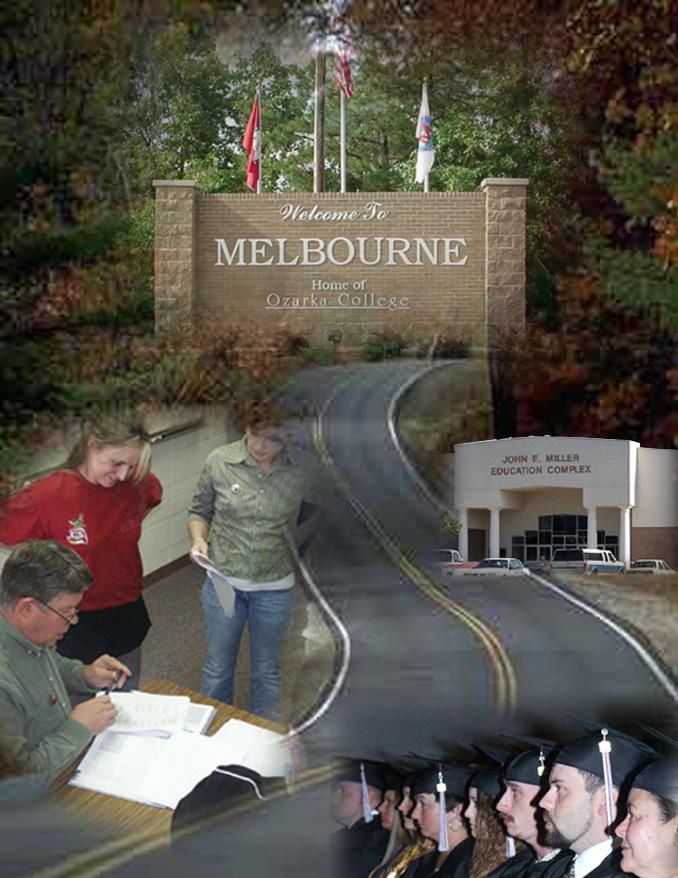 Need for Change
Why the Five Criteria?
Advantages of Planning with the Five Criteria
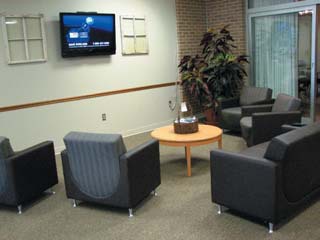 Structure of Planning Manual
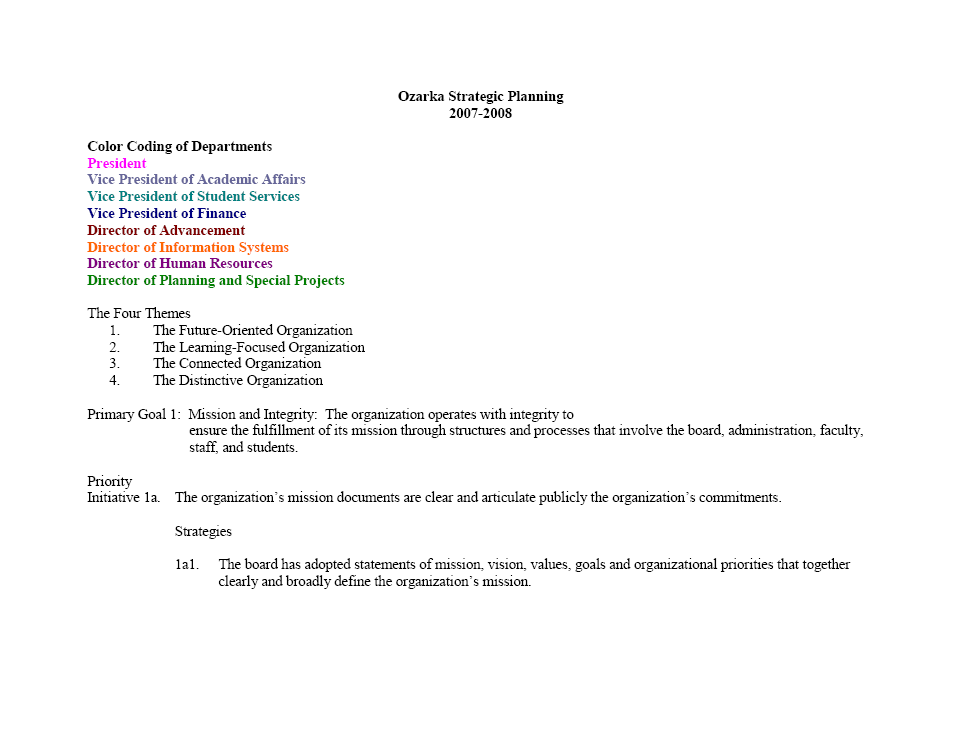 Directions for Planning with the Five Criteria
First Step: Make a List of What You Want to Accomplish
First Step: Make a List of What You Want to Accomplish
Second Step:  Read Through Five Criteria and Find Place
Second Step:  Read Through Five Criteria and Find Place
Second Step:  Read Through Five Criteria and Find Place
Second Step:  Read Through Five Criteria and Find Place
Third Step:  Check out the Five Criteria for Things You Should Be Doing
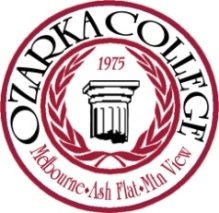 Fourth Step:  We Will Create a New Category if You Cannot Find One
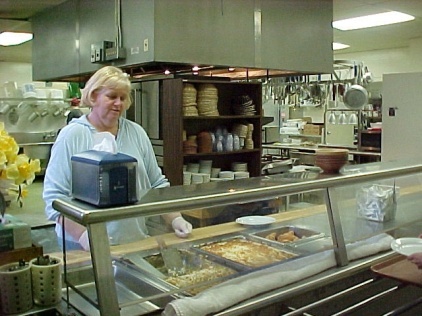 Sample from Planning Results Manual
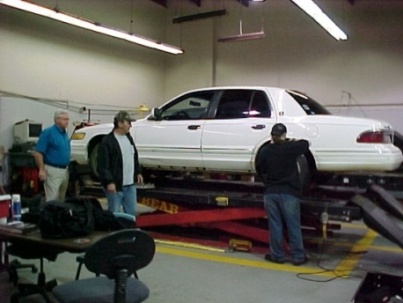 Sample from Planning Results Manual
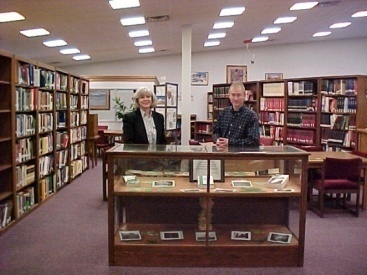 Review of Planning Results 2006-2007
Review of Planning Results
For example under Core Component 2d  “Planning processes link with budgeting processes.”
Review of Planning Results
A review of Criterion 2 revealed that assessment should be tied to budgeting and budgeting to planning such as:
2a2:  ADHE assessment indicates a lower than desired retention rate therefore a Student Success Specialist will be budgeted for in the upcoming Perkins grant.
Significant Change in 2008-2009
New for this year (Fifth Step)
Tie assessment to planning where possible
Tie planning to budgeting where possible
Examples with Assessment/Budgeting
2a3:  Evaluation of Ozarka demographics indicates little natural exposure to diversity therefore Student Services will budget for three activities exposing students to other cultures
2c2:  With student retention less than desired, Information Systems will budget time for creating an assessment tool whereby advisors can quickly determine which students need assistance
Conclusions after 3 Years:  Successes
Conclusions after 3 Years: Challenges
Activity Sheet
Department of Planning and Special Projects
Planning with the Five Criteria 
  
Here is a list of five of the items the Planning and Special Projects Department wanted to accomplish:
A.  Planning will conduct an annual alumni survey and budget postage/printing.
B.  Grant management will continue to follow federal, state and college guidelines.
C.  Ozarka College will continue to provide meeting space for Safe Passage, a community women’s advocacy organization. 
D.  With a historical retention rate of less than 60%, the Student Success Specialist and the Director of Planning and Special Projects will visit a model school for retention and attend a retention conference and will budget for these professional development activities though Perkins.
E.  Based on Ozarka retention data and travel to Mid South Community College (MSCC) to examine MSCC’s approach to retention, new Student Success Centers will be fully operational by fall of 2008 on all three campuses with a budget for supplies/tutors.
 Try to match the above list to the Strategies (Examples of Evidence for HLC) below.  For activity purposes, one item from the above list fits one Strategy below.
 Mission and Integrity
_____1e3.	The organization understands and abides by local, state, and federal laws and regulations applicable to it (or bylaws and regulations established by federally recognized sovereign entities).
Preparing for the Future
_____2a5.	The organizational environment is supportive of innovation and change.
 Student Learning and Effective Teaching
_____3a2.	Assessment of student learning provides evidence at multiple levels: course, program, and institutional.
Acquisition, Discovery and Application of Knowledge
_____4a3.	The organization supports professional development opportunities and makes them available to all of its administrators, faculty, and staff.
Engagement and Service
_____5d5.	The organization’s facilities are available to and used by the community.
P.O. Box 10
Melbourne, AR 72556
870-368-7371
www.ozarka.edu